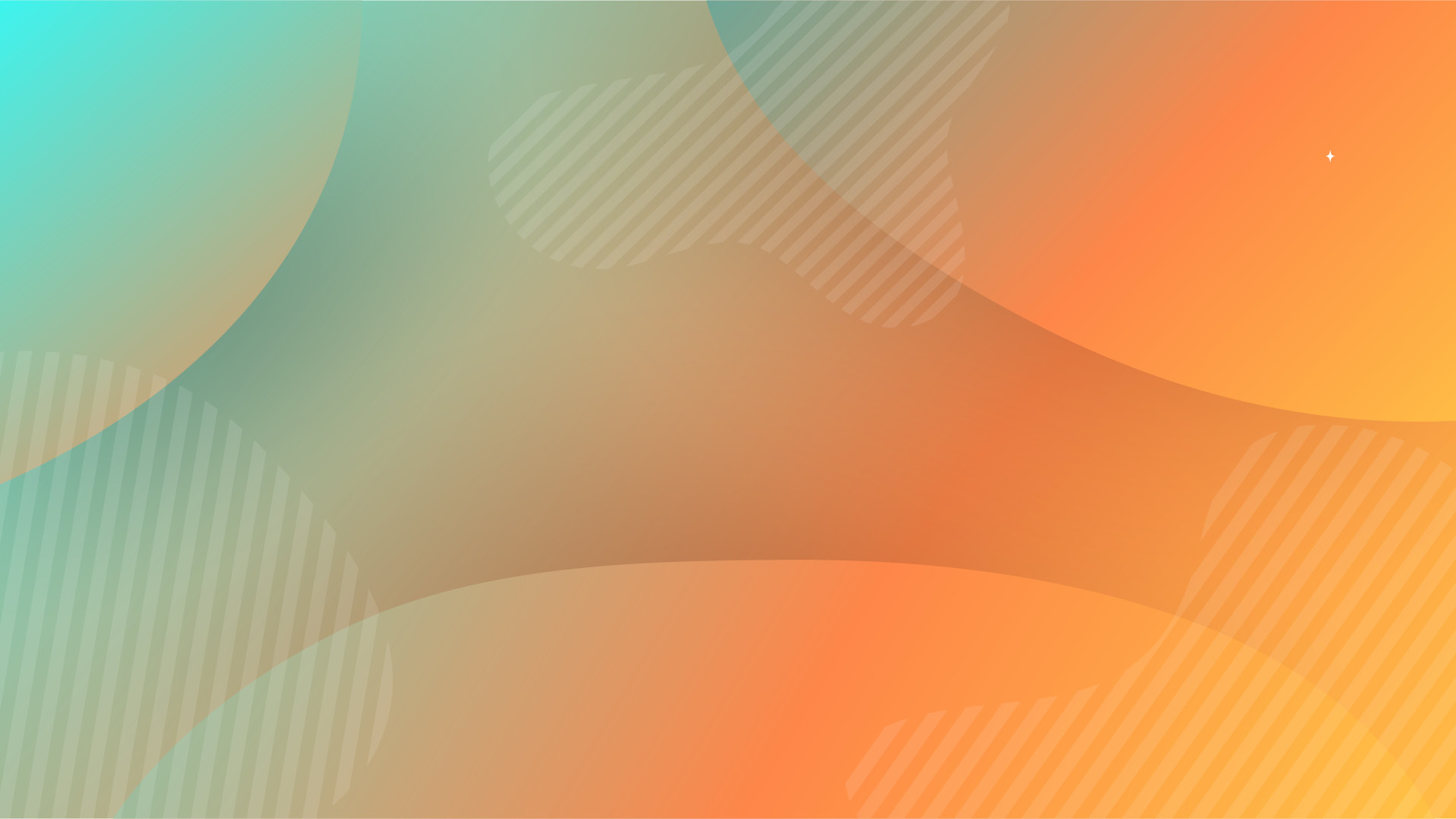 LIBEREC IDEATHON 2025
Jak funguje MS Bookings?
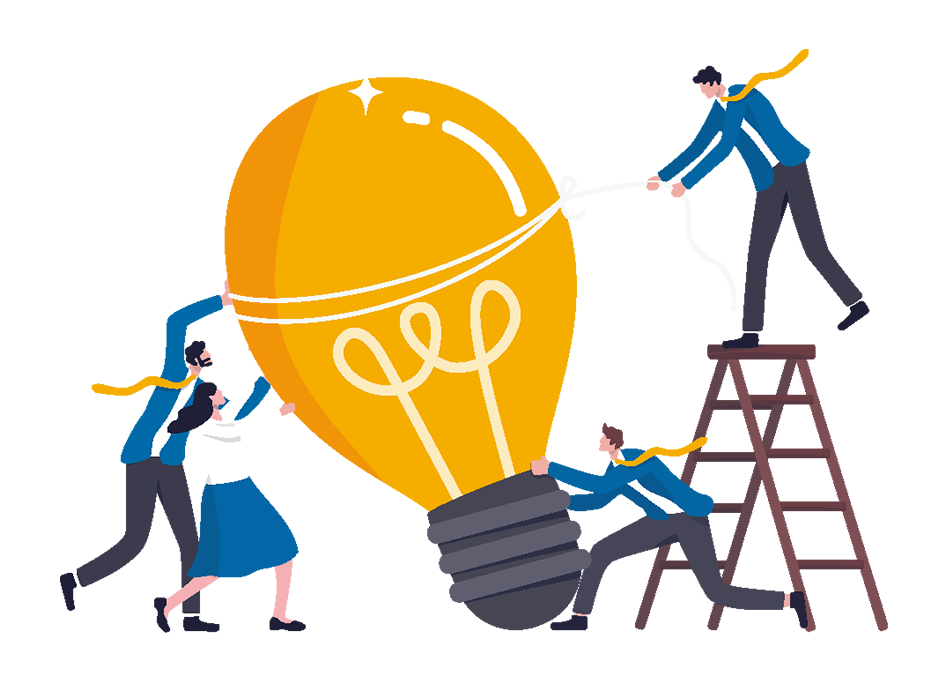 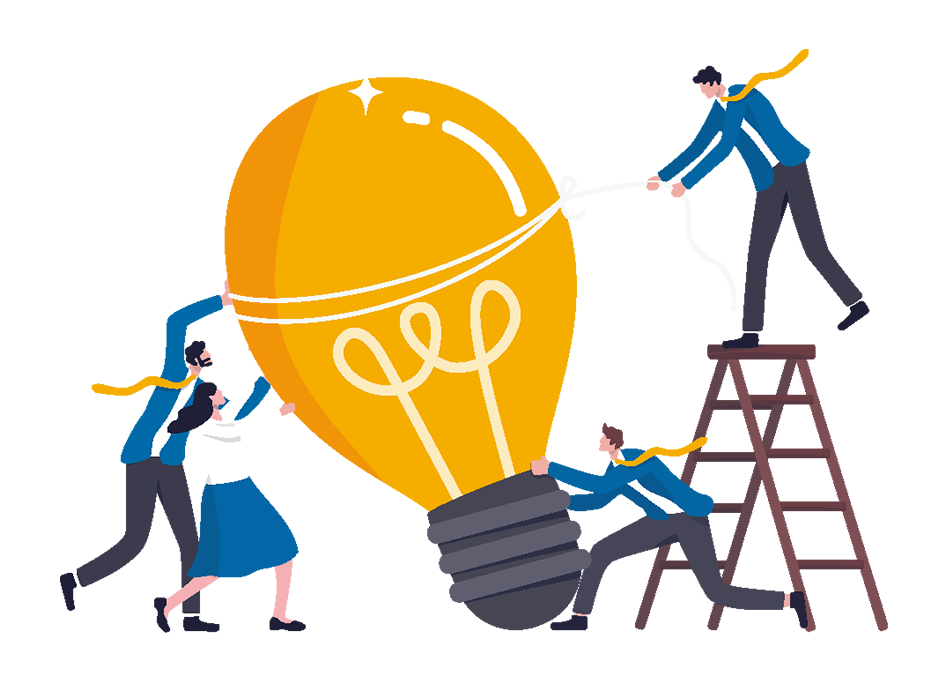 LIBEREC IDEATHON 2025
Na Microsite najdete odkaz na Bookovací systém na mentory

Dostanete se tím do tohoto rozhraní:

V kalendáři kliknete na den kdy chcete mentora booknout
Ve Výběru „zaměstnanců“ vyberete mentora

U Každého mentora se zobrazí:
JMÉNO, DOSTUPNOST ČT./PÁ. OSOBNĚ/ONLINE/MOBIL OD – DO
A NOVĚ TAKÉ MOBILNÍ TELEFON na mentora (prosím používejte
Uvážlivě a pouze ve stanovený čas!)
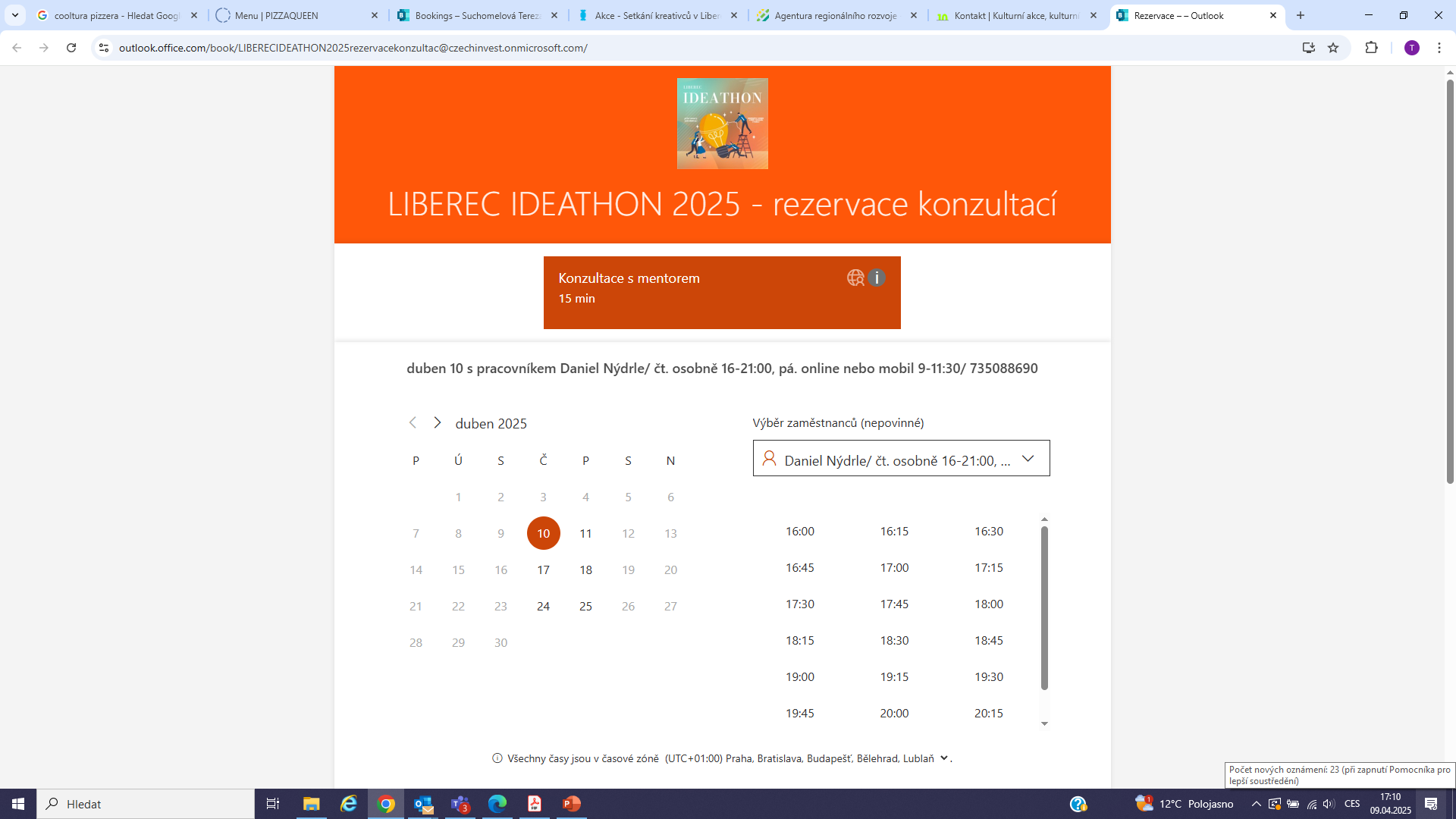 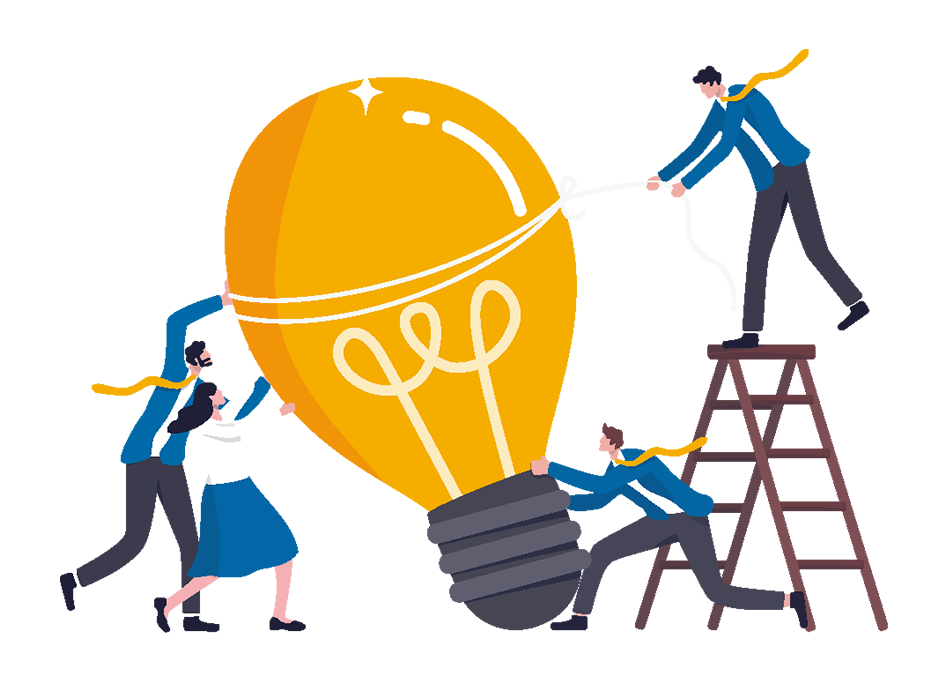 LIBEREC IDEATHON 2025
Aby ses mohl/mohla přihlásit na konzultaci musíš vyplnit:
Číslo a jméno týmu
E-mail
Telefonní číslo
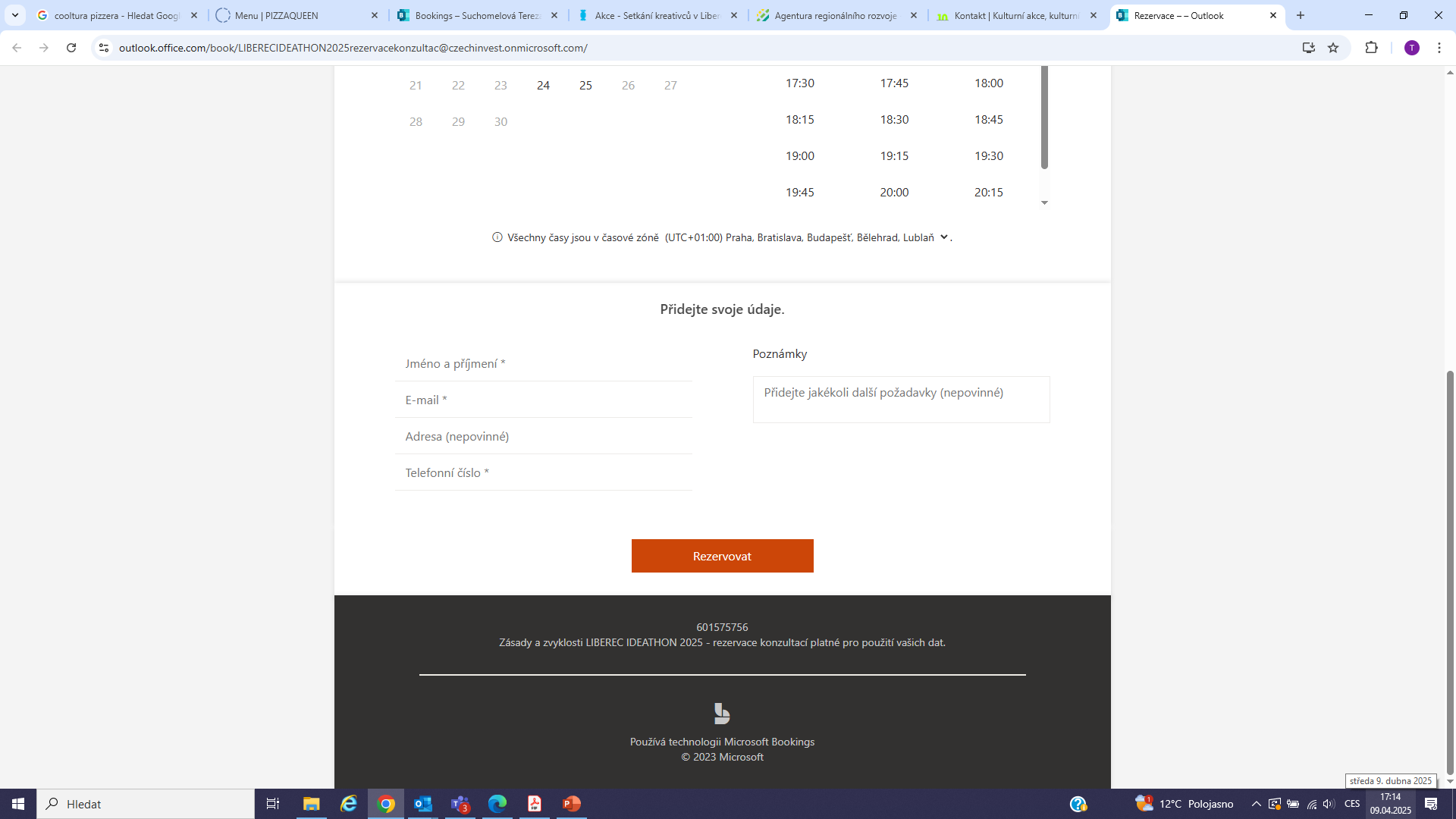 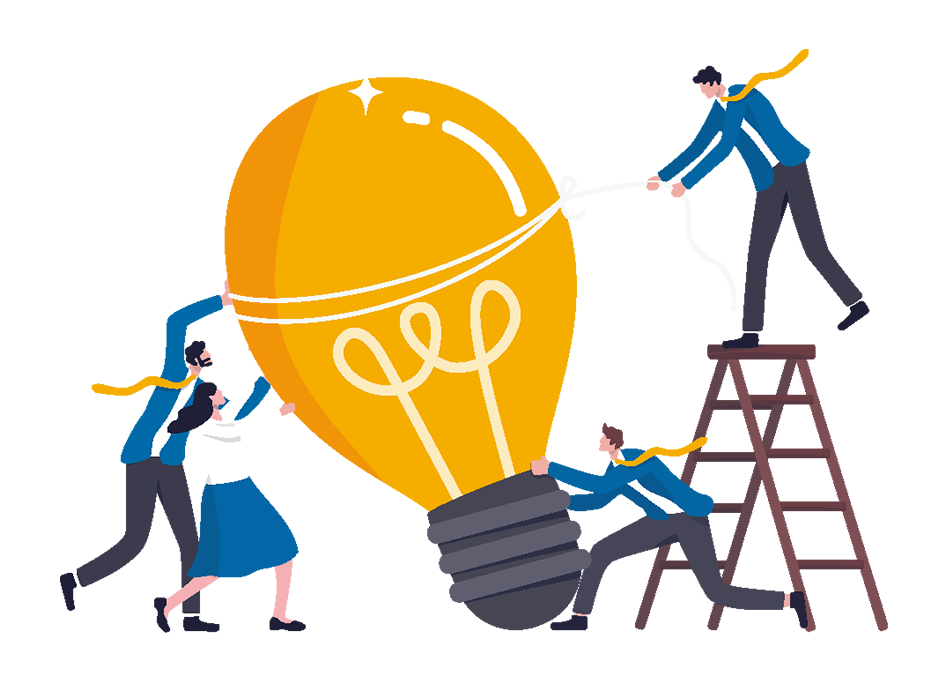 LIBEREC IDEATHON 2025
Do mailu mentora a současně vašemu týmu přistane na mail potvrzení registrace s informací Kdo si koho bookuje, kdy a v kolik a také mobilní číslo pokud byste se nemohli najít
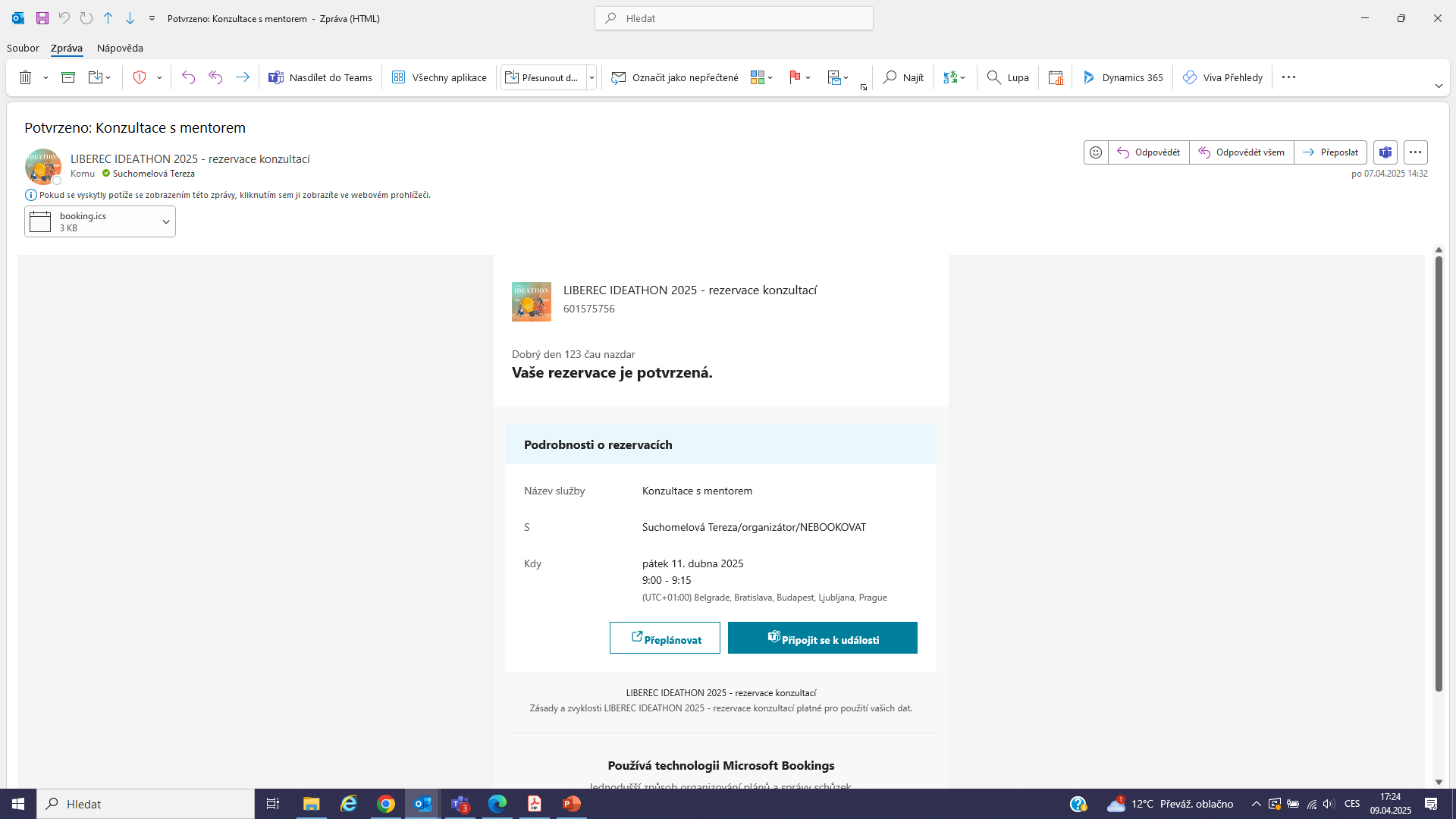 Pokud jde o online schůzku, hlásíte se zde, systém Vás propojí na call do MS Teams, pokud je tu mentor osobně, jdete si za ním/za ní na určené stanoviště! Pokud je jako možnost spojení mobil, voláte na mobil ve stanovený čas!